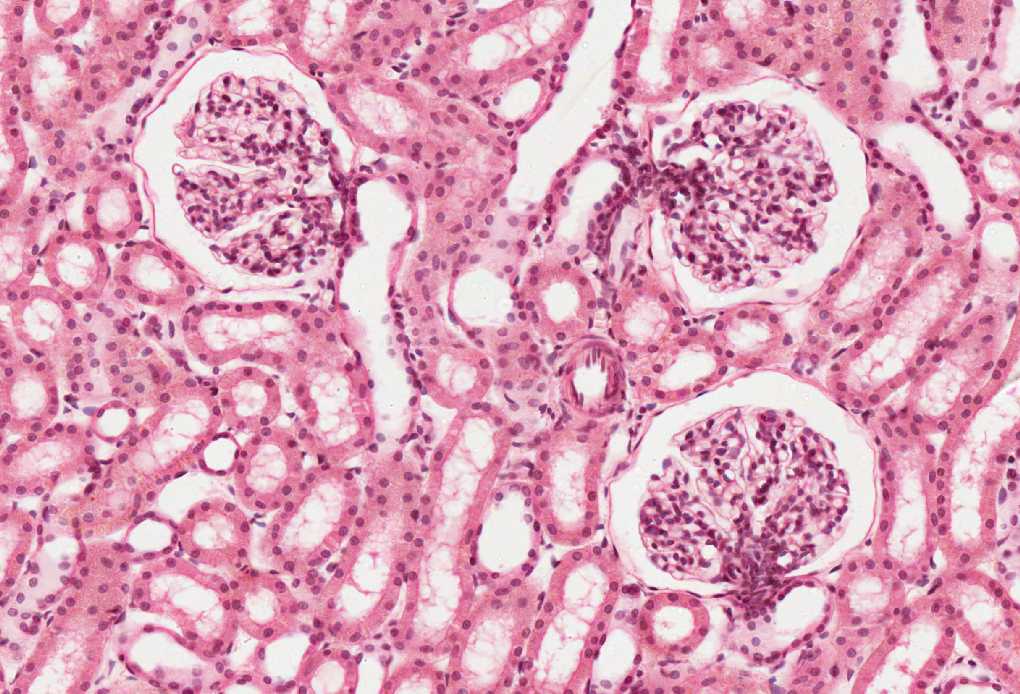 Cortex of Kidney
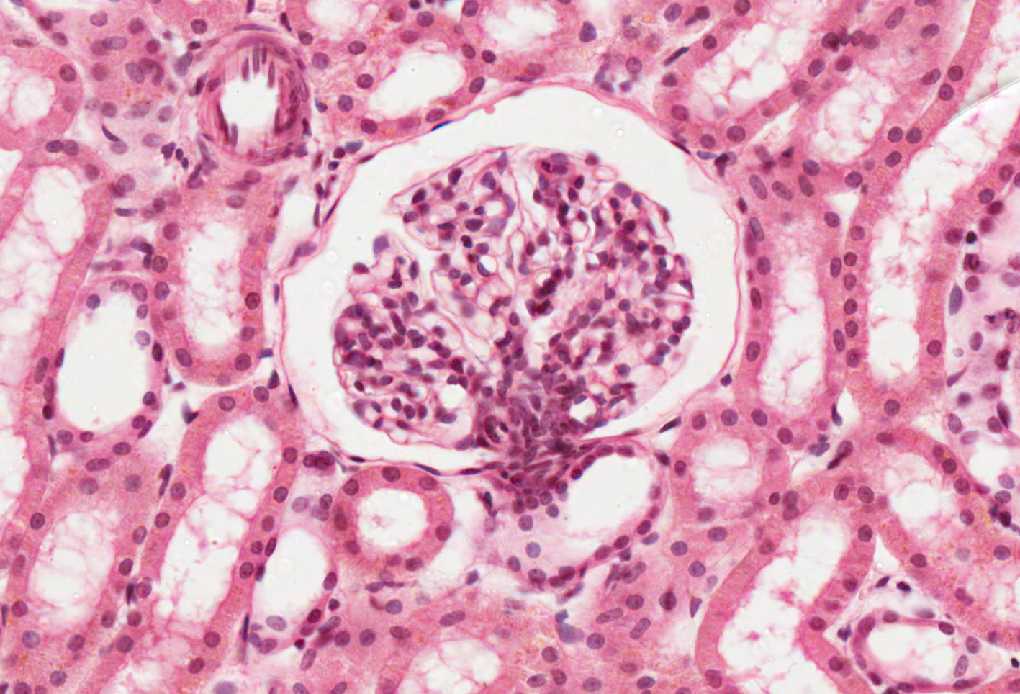 Cortex of Kidney
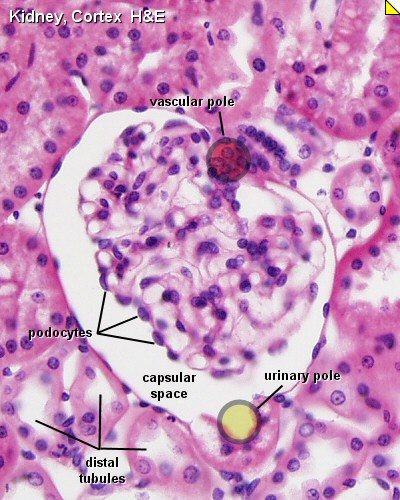 Cortex of Kidney
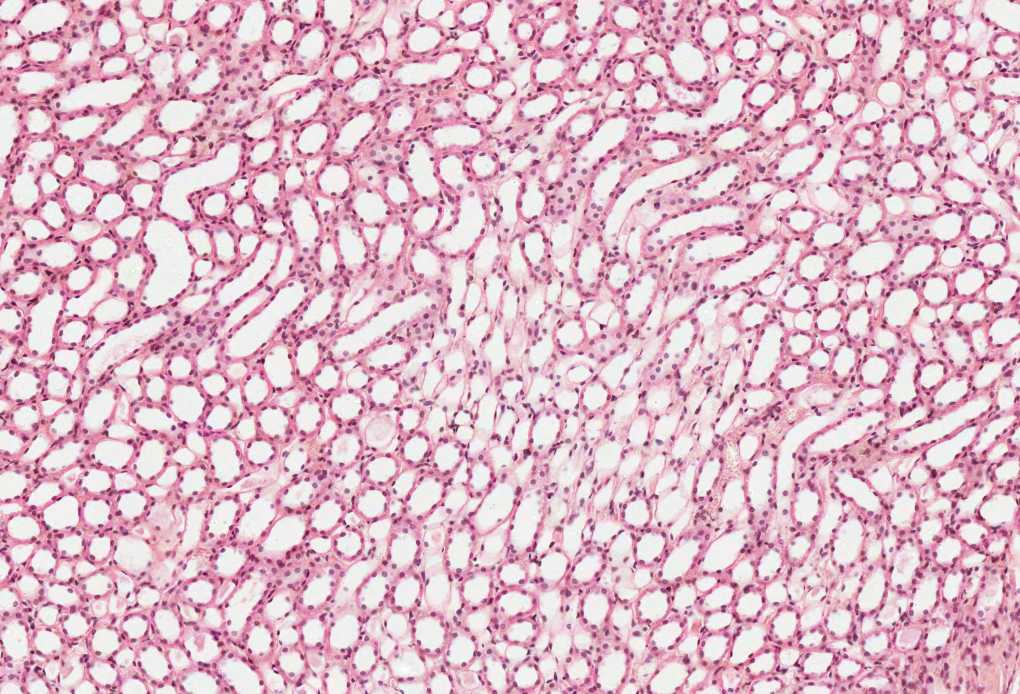 Medulla of Kidney
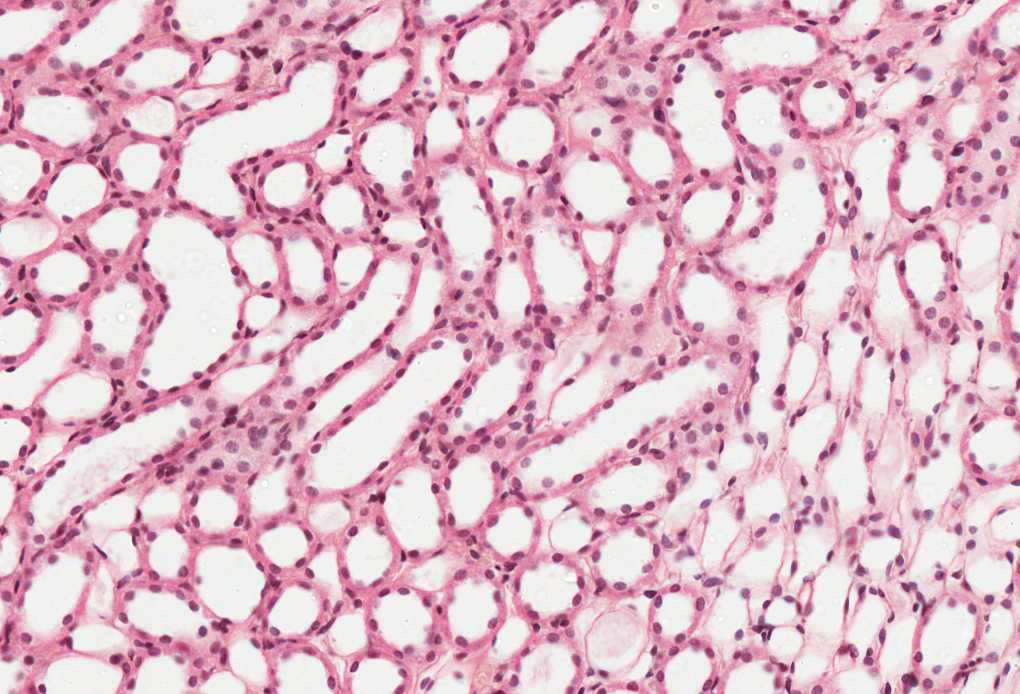 Medulla of Kidney
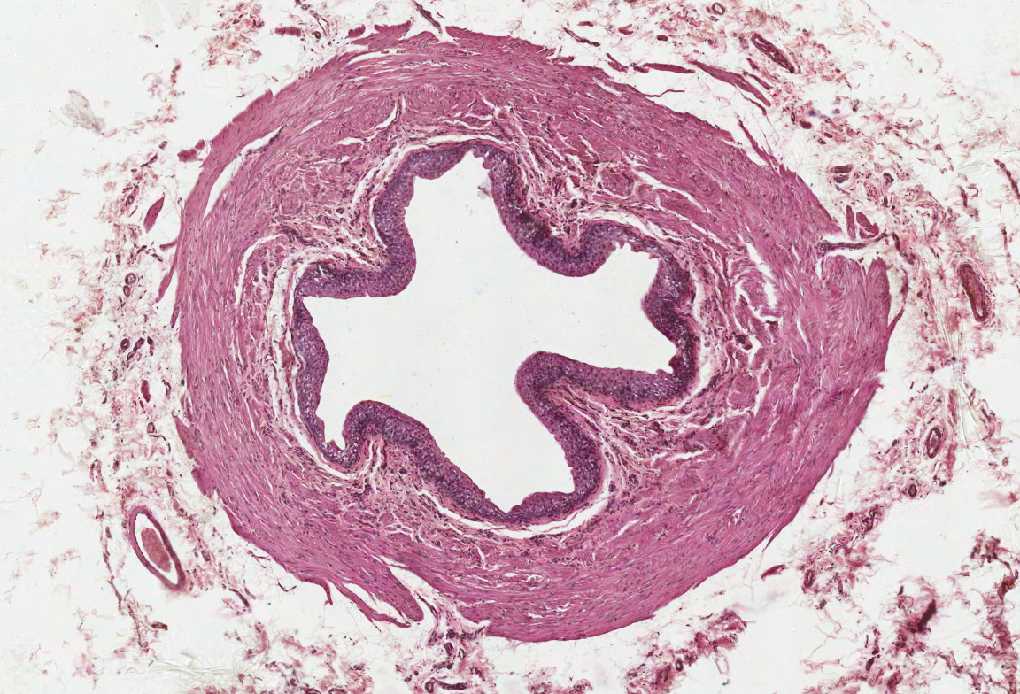 The ureter
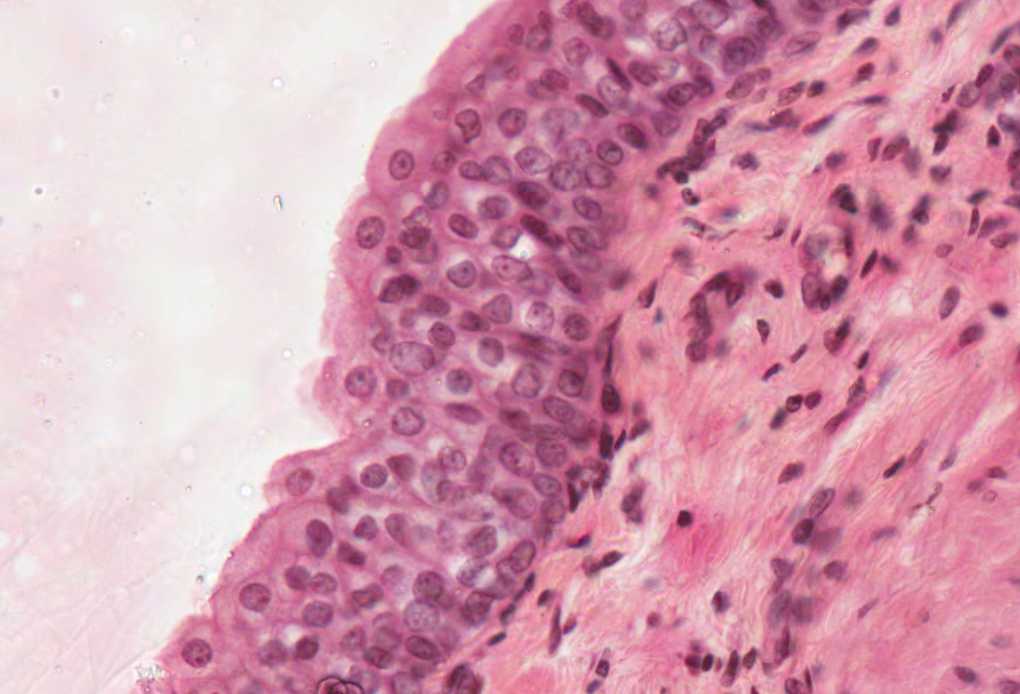 The ureter
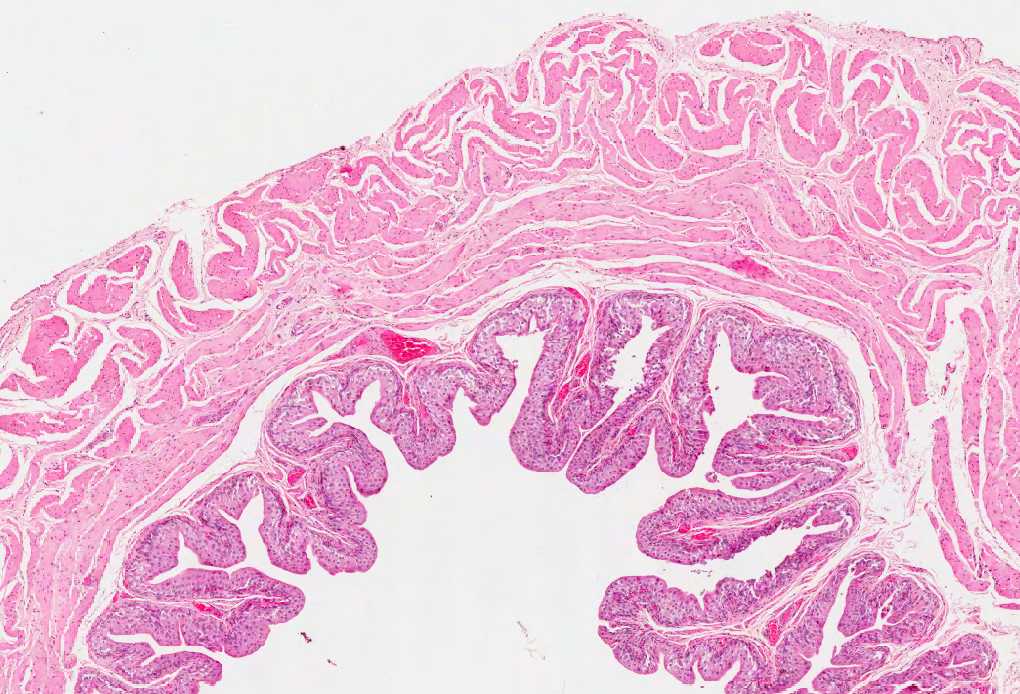 The Urinary bladder
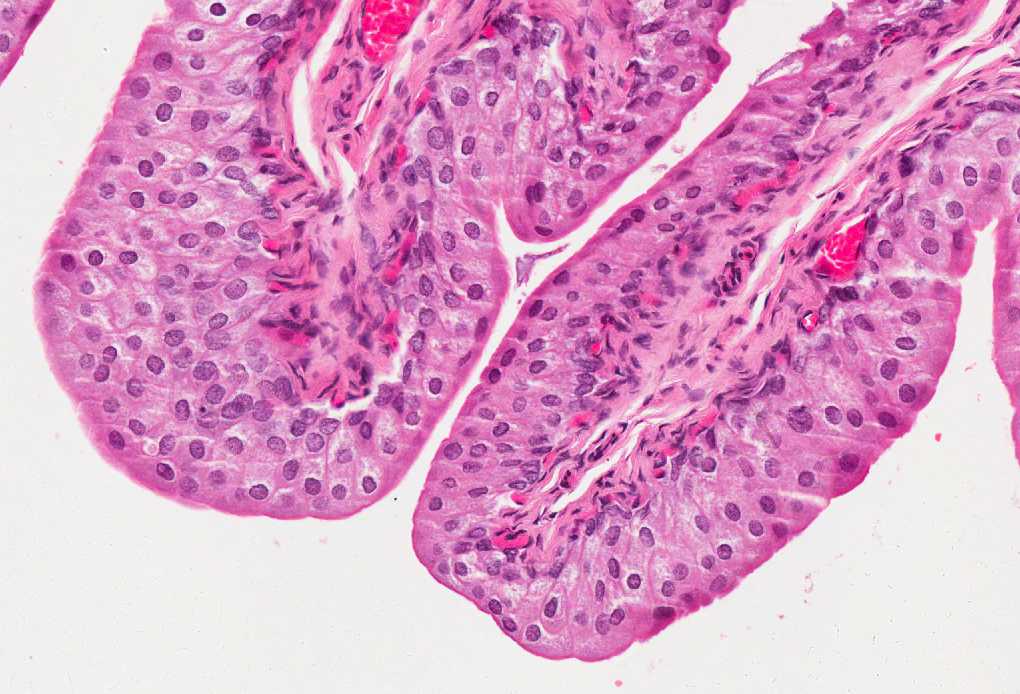 The Urinary bladder